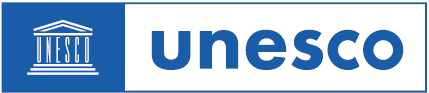 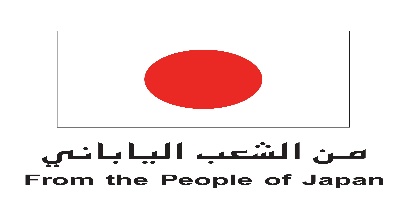 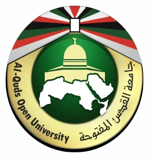 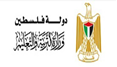 المعايير الفنية في اعداد شرائح العرض

2021
1
المقدمة
يجب أن نوفر للاعب الأساسي في عملية تصوير الحلقات التعليمية أدوات ووسائل وتقنيات سهلة الاستخدام بحيث يسهل التعامل معها من أجل تقديم وعرض المعلومات بطريقة فعالة وفق عمليات محددة لتحقيق أهداف تعليمية.
2
[Speaker Notes: ان تصميم شرائح عرض جيدة بطريقة احترافية غالبا ما تكون شاقة نظرا لقلة الخبرة الفنية لدى المستخدمين الا أنها طريقة فعالة في توضيح الأهداف وطريقة مختصرة في إيصال المعلومة لدى المتلقي ويأتي هنا أهمية المعايير الفنية في مساعدة المعلم على تصميم واعداد شرائح العرض احترافية في مختلف المجالات دون الخوف من الفشل في إيصال الرسالة أو ارباك الجمهور.

لأنه من أشهر برامج تعديل شرائح العرض والذي لا يحتاج الى مهارات عالية في الاستخدام.
لأنه يوفر العديد من الميزات والاضافات والرسومات الجاهزة والقابلة للتخصيص.
سهولة تنسيق شرائح العرض بأشكال متعددة.
الاستفادة من الشرائح في مختلف المجالات والاشكال.]
المبادئ العامة التي يجب مراعاتها عند تصميم شرائح العرض
3
[Speaker Notes: -1الشكل : الشكل هو منظر الصور أو الرسم المحدد بحدود خارجية، وتنظـيم عناصـره ضـمن هـذه الحدود. وكل ما يقع داخل هذه الحدود، يدخل ضمن الشكل؛ لأن الفرد عندما ينظر إلى شيء ما، ينظر إليه من خلال شكل محدد ، مثلاً منظر أمامي أو جانبي، أو من أعلى أو من أسفل ، 100 أو من بعد أو من قرب، أو مقلوب. وعلى ذلك فالشكل يتغير بتغير زاوية التصوير أو الرسم، وأيضاً بتغير المسافة المتوسطة ، والبعيدة تعطي منظراً عاماً. ويتوقف كل ذلك على الأهداف التعليمية وما يريد المصور أو الرسام إظهاره في المنظر. ولكي يمكن مشاهدة كل العناصـر في مجال الرؤية داخل منطقة الرسم، ينبغي أن يكون في منطقة أمان، وهذه تسـتلزم تـرك هامش من كل جانب، حوالي 2 -5.2 سم؛ لأن العناصر التي توجد على حـواف الرسـم لا تصل إلى مجال الرؤية. 2 -2البساطة : والبساطة عكس التعقيد، وتعني أن تركز الصورة أو الرسم على فكرة واحدة فقـط، وعلـى العناصر المهمة فيها، وتستبعد التفاصيل غير الملائمة التي قد تشتت الانتباه. أما إذا كان مـن الضروري عرض هذه التفاصيل، فيمكن تقسيمها على أكثر من صورة أو رسم، كـل منهـا يعبر عن فكرة واحدة، بدلاً من تزاحمها في رسم واحد مضلل، كما هو الحال في رسم أجهزة جسم الإنسان.
-3الوضوح : ويعني أن تكون جميع العناصر والمثيرات المصورة أو المرسومة أو المكتوبة، واضحة لجميـع المتعلمين المشاهدين. وهذا يتطلب أن يكون الرسم كبيراً و لا تقل مساحته عن 1_4 من مساحة اللوحة، كما تكون حروف الكتابة بخط كبير، يتناسب مع طبيعة الرسم وطريقة العرض
. 4-التركيب : ويقصد به تركيب عناصر الصورة أو الرسم وترتيبها بشكل مؤثر يجذب الانتباه نحو العناصـر الرئيسة والمهمة، والتي ينبغي أن توضع في منطقة جذب الانتباه، وقد حددت البحـوث التـي أجريت في الثقافات الأجنبية أن عين الإنسان تتجه مباشرة نحو ربع الصورة الأعلى من جهـة اليسار بنسبة 41 ،%يليها الربع الأسفل يساراً، وذلك مع اتجاه حركة العين مـن أعلـى يسـار الصورة للأسفل، بالنسبة للكتابات الأجنبية (72 ,1982 , Russell& Molenda , Heinich .( ونظراً لأن اتجاه حركة العين، في اللغة العربية، تبدأ من أعلى اليمين للأسفل، فإن منطقة جذب الانتباه في الثقافة العربية هي الربع العلوي ثم السفلي من جهة اليمين. وتوجد منطقة أخرى لجذب الانتباه هي مركز الصورة، لذلك ينبغي وضع العنصر الرئيس فـي أي من هاتين المنطقتين (أعلى اليمين ، أو المركز). أما إذا كانت طبيعة الموضـوع تقتضـي تنظيماً آخراً يحتم وضع العنصر الرئيس في أي مكان أخر، هنا ينبغي استخدام علامات و أدلة لجذب الانتباه نحوه، مثل استخدام الألوان أو الظلال أو الخطوط والأسهم والإشكال الهندسـية، 101 ويمكن معرفة أن العنصر الرئيس في مركز الانتباه إذا نظرت بعيداً عن الصورة، ثم عدت إليها وتجولت فيها، فإذا اتجهت عيناك مباشرة إلى هذا العنصر ، يكون في مركز الانتباه
. 5-التنظيم أو الترتيب: التنظيم هو ترتيب عناصر الصورة أو الرسم بطريقة منطقة مناسبة، تساعد على تبـع الفكـرة، وتحقق الأهداف المطلوبة. وذلك باستخدام الأسهم والأشكال الهندسية. أما وضع العناصر بشكل غير منتظم، فقد يضلل المشاهد فلا يعرف بما يبدأ و إلى أين يتجه. ولابـد مـن تبنـي فكـرة واضحة للترتيب، كالترتيب على شكل حـرف "O " الانجليـزي ، أو " U, N, M, S, Z " أو غير ذلك، وذلك حسب طبيعة الموضوع
. 6-التوازن: ويقصد به توزيع جميع عناصر الرسم على منطقة الرسم الآمنة، بشكل موزون يشعر بالراحـة عند مشاهدته، بحيث إذا قسم الرسم إلى أربعة أقسام متساوية، يكون ما في كل قسم من عناصر يساوي ما في القسم الآخر. أما إذا تركزت معظم العناصر في جانب واحد، فهذا يجعل الرسـم أكثر كثافة ويبدو ثقيلاً في هذا الجانب. وهناك نوعان من التـوازن همـا: التـوازن النمطـي Formal ،الذي يعطي إحساساً بالثبات، والتوازن غير النمطي Informal الذي يتميز بالجاذبية ومجال الابتكار فيه
. 7-الوحدة أو الكلية: ويقصد بها وضع العناصر المترابطة بشكل متجاور؛ ليسـهل إدراكهـا كوحـدة واحـدة؛ لأن العناصر المتجاورة تدرك كوحدة كلية واحدة. وإذا وزعت العناصر بشكل متباعد عن بعضـها، فقد لا تساعد على تكوين الفكرة الكلية عن الموضوع. أما العناصر غير المترابطة، فإنها توضع بشكل متباعد عن بعضها البعض؛ كي يسهل إدراكها كعناصر مستقلة
. 8-التناسق: التناسق أو التوافق أو الانسجام Harmony يعني أن تكون جميع عناصر الصورة أو الرسـم، وألوانها متوافقة ومنسجمة مع بعضها البعض، لتأكيد الأفكار الأساسية المعروضة، فـلا يوجـد بينها عنصر شاذ
. 9-توظيف الألوان: اللون عنصر مهم في العروض البصرية إذا وظف بنجاح، وقد يفسد استخدام غير الجيـد مـع العرض بأكمله. واللون _ كما يعرفه الناس _ هو المواد التي تستخدم في الصـباغة والتلـوين، ولكن أصل اللون هو إحساس فسيولوجي، ناتج عن تأثير الأشعة الضوئية التي تعكسها الأجسام على شبكية العين فإذا امتص جميع الأشعة ولم يعكس منها شيئاً، يبدو أسوداً، وإذا لـم يمـتص منها شيئاً وعكسها كلها يبدو أبيضاً. وعلى ذلك فالضوء أصل اللون. 102 ويتميز اللون بثلاث خصائص هي: • كنه اللون أو أصله Hue ،وهي الخاصية التي تميز كل لون عن الآخر، أحمر، أو أزرق، أو أصفر. • قيمة اللون أو درجته Value ،وهي الخاصية التي بين درجات اللون الواحد، أحمر غامق (بإضافة الأسود إليه)، وأحمر فاتح (بإضافة الأبيض). • شدة اللون أو بقاؤه chroma ،وهي الخاصية التي تحدد قوة اللون ودرجة تشبعه، بحيـث يبدو زاهياً، وذلك بإضافة اللون الرمادي إليه، فتتغير شدته، دون تغيير قيمته. وتصنف الألوان إلى: ألوان أساسية، وهي ثلاثة (الأصفر، الأحمر، والأزرق)، وألـوان ثانويـة ناتجة عن مزج لونين أصليين معاً بنسب متسـاوية، وهـي ثلاثـة ( الربتقـالي، والبنفسـجي، والأخضر) وهذه هي الألوان الستة القياسية. ويمكن تحديد وظائف الألوان، في الصور والرسومات والرسوم، في ثلاث وظائف هي: f زيادة الإحساس بالواقعية، وهنا ينبغي أن تكون الألوان واقعية كما هي فـي الطبيعـة، حيث تستخدم الألوان كمثيرات أصلية، فورق الشجر أخضر، ولون الدم أحمر. f التركيز على العناصر المهمة في الموضوع، و تحديد أوجه الشبه والاخـتلاف بينهـا، حيث تستخدم الألوان هنا كمثيرات ثانوية أو رموز لتركيـز الانتبـاه علـى المثيـرات الأصلية، فتلون الدائرة بلون أحمر لتركيز الانتباه عليها، ويلون الـدم الفاسـد بـاللون الأزرق، وتلون خلفية أسرة صغيرة وسعيدة باللون الأخضر. f خلق استجابة عاطفية خاصة، عن طريق التأثير في المشاعر والأحاسيس. وعلى ذلك، فعلي المصمم مراعاة الدقة في اختيار الألوان، واستخدامها بما يتناسب الواقـع الذي تمثله ونوعية المثيرات المعروضة، ويناسب أيضاً الحالة المزاجية للمتعلمين، وتستثير انتباههم، وتركزه على العناصر المطلوبة في الصورة أو الرسم. مراعاة درجة النصوع ودرجة التركيز في الألوان؛ لأن الاستخدام السيئ لها يكدر أحسـاس المشاهد، ولا ينمي التذوق الجيد لديه. وجدير بالذكر أن الصورة غيـر الملونـة (الأبـيض والأسود) يمكن أن تعطي إحساسا بالألوان، عن طريق درجات اللون الأسود، وقد تكون هذه الصور غير الملونة أكثر فعالية من الصور رديئة الألوان
. 10 – التباين: ويقصد به أن تظهر جميع عناصر الصورة أو الرسم، البصرية أو المكتوبة، بشكل واضـح تماماً، من مسافة المشاهدة المطلوبة، سواء أكان التباين بين العناصر بعضها البعض أم بين العناصر والخلفية (الأرضية) المعروضة عليها، فإذا كانت العناصر داكنة الألوان والظلال، تكون الخلفية فاتحة، والعكس صحيح. وفيما يلي بيان بالألوان وخلفياتها المناسبة: 103 TM الخلفية البيضاء تناسب عرض العناصر المرسومة أو المكتوبة بالألوان: الأحمـر، والأخضر، والأزرق، والأسود، والبني، والأرجواني. TM الخلفية السوداء تناسب العناصر بالألوان: الأبـيض، والأحمـر، والأزرق الفـاتح، والأخضر. TM الخلفية رمادي أبيض، والعناصر: أزرق داكن، أحمر، أسود. TM الخلفية الصفراء والعناصر: أحمر، أزرق، أسود بني، أخضر. TM الخلفية أزرق داكن، والعناصر: أحمر، أخضر، أصفر، أبيض. TM الخلفية أزرق فاتح، والعناصر: أصفر، بني، أرجواني، أسود، أزرق داكن، أحمر. TM الخلفية أخضر داكن، والعناصر: أسود، أبيض، أصفر. TM الخلفية أخضر فاتح، والعناصر: بني، أسود ، أحمر. TM الخلفية أحمر داكن، والعناصر: أحضر، أبيض، أصفر. TM الخلفية أحمر فاتح، والعناصر: أخضر، أسود، أزرق. TM الخلفية بني داكن، والعناصر: أسود، أبيض، أصفر، أخضر فاتح. TM الخلفية بني فاتح، والعناصر: أخضر، أزرق داكن، أحمر داكن، أسود. ويرتبط بالتباين ظاهرة " الانتشار البصري " حيث تبدو المساحة البيضاء الصغيرة أكثر انتشاراً على خلفية سوداء؛ لأنها تنتشر وكأن الخلفية تتناقص، ومن هنا جاء تفضيل البيض على خلفيـة سوداء، والعكس صحيح.]
توظيف اللون في التصميم
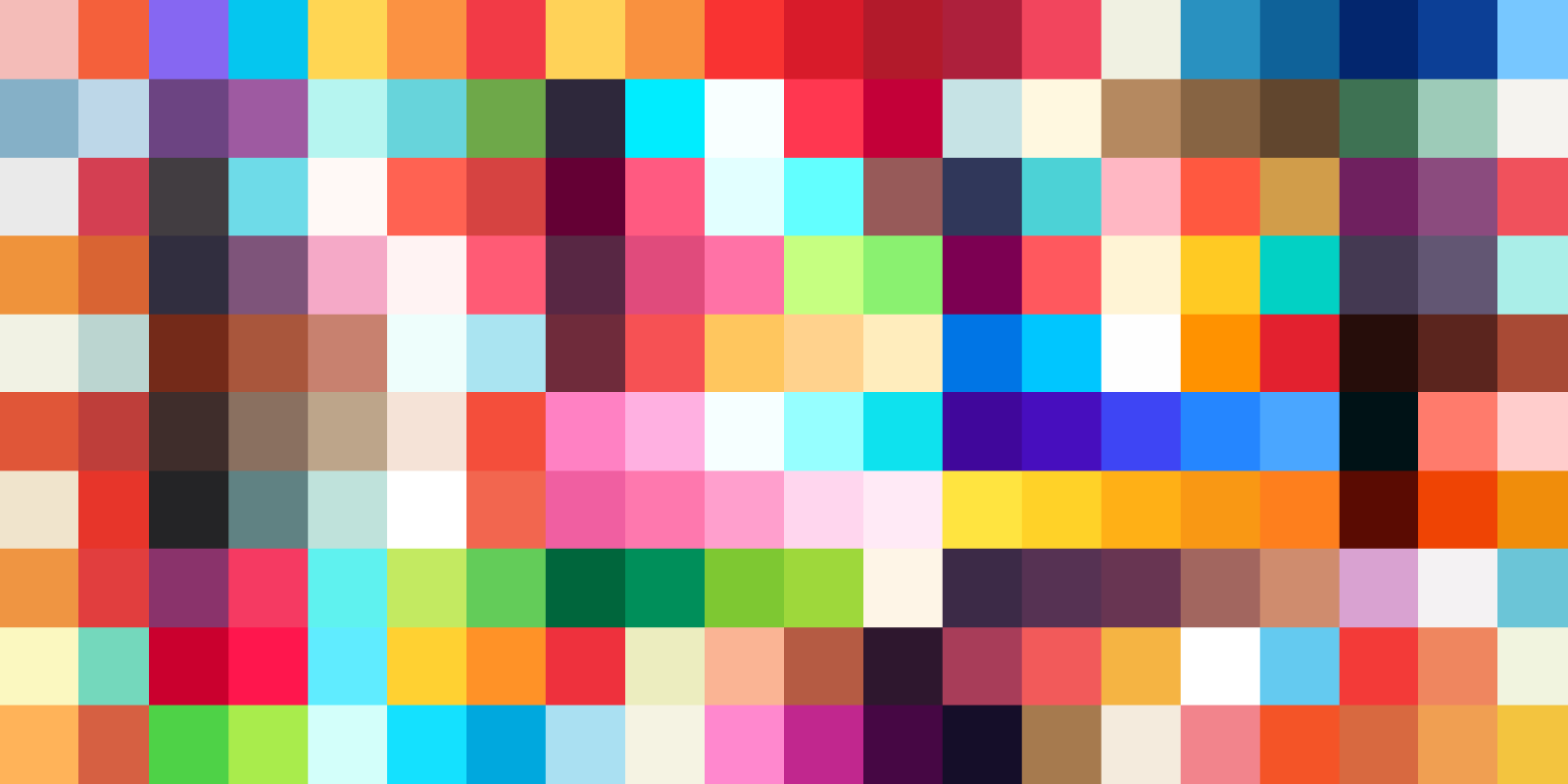 4
[Speaker Notes: ينبغي استخدام اللون بشكل وظيفي لتحقيق أهداف محددة مثل الإثارة والتشويق , او إضفاء عنصر الواقعية , أو التمييز بين الأجزاء المتشابهة او المختلفة في الرسم , أو الربط المنطقي بين العناصر , او تركيز الانتباه على الأجزاء الأكثر أهمية , أو إلقاء الضوء على الأخطاء .
أن تكون الألوان واضحة ومتجانسة .
تجنب الألوان غير الضرورية في النص.
لا تجعل اللون يقود المشاهد إلى أماكن غير هامة كالفواصل بين المناطق المتجاورة والخلفيات المبالغ فيها .
تجنب نقص التباين بل لابد من وجود تباين بين الشكل والأرضية , ومن أمثلة نقص التباين اللوني الكتابة بالأصفر على خلفية باللون الأبيض أو الأسود مع الأزرق .
استخدام خلفية مناسب للألوان , وخلفية محايدة من درجات اللون الرمادي عند استخدام ألوان متعددة في الشاشة
توحيد ألوان الصور و الرسومات التي يتكرر ظهورها في شاشات متعددة .
تجنب نقص التباين بل لابد من وجود تباين بين الشكل والأرضية , ومن أمثلة نقص التباين اللوني الكتابة بالأصفر على خلفية باللون الأبيض أو الأسود مع الأزرق .
استخدام خلفية مناسب للألوان , وخلفية محايدة من درجات اللون الرمادي عند استخدام ألوان متعددة في الشاشة
توحيد ألوان الصور و الرسومات التي يتكرر ظهورها في شاشات متعددة .

التمييز بين العناصر المختلفة باستخدام لون مميز لكل فئة من العناصر يميزها عن باقي العناصر .
تمييز العناوين بلون مختلف عن باقي النص .
تجنب الألوان الصارخة وخاصة اللون الزهري و الارجواني والدرجات الفاتحة من الألوان .
تجنب كل ما يسبب الزيغ اللوني مثل استخدام الألوان المتعارضة معاً كالأحمر مع الأزرق ,  الأزرق مع الأخضر , أو الأصفر مع الأزرق , مثل استخدام اللون الأزرق الصريح أو الأحمر الصريح في كتابة نصوص طويلة مما يجعل شبكة العين غير قادرة على التركيز على تفاصيل تلك الألوان فتظهر غائمة .]
معايـير تـصـمـيـم الخـلفـيـة
نكون الخلفية بسيطة وخالية من المشتتات التي تثير الانتباه .
وجود تباين واضح بين لون الخلفية وألوان العناصر الأمامية .
تجنب استخدام الألوان القوية الساطعة في الخلفية .
تجنب استخدام الصور كخلفية للكتابة .
5
معـايـير تـصـميم الـنـص
استخدام  جمل بسيطة وقصيرة تعبر عن المعنى بوضوح .
التأكد من خلو النص من الأخطاء العلمية واللغوية و الإملائية و المطبعية وأخطاء الصياغة .
اختبار نوع الخط وحجمه ولونه بعناية بما يتناسب و الحفاظ على التنسيق العام للواجهة.
عدم استخدام أكثر من ثلاثة أنواع من الخطوط في الشاشة الواحد .
6
معـايـير تـصـميم الـنـص
توحيد نظام الكتابة وأنواع الخطوط وأحجامها و المسافات في كل الشاشة لتعود عليها المشاهد , ولتوفير الجهد العقلي الذي يبذله المشاهد في معرفة النظام إذا تغير النظام .
تقديم تباين بصري بين فقرات النص و العناوين الرئيسة و إحاطتها بمساحة خالية .
ألا يزيد عدد الأسطر في النص عن تسعة أسطر بما فيها أسطر العناوين .
تقسيم النص الطويل على أكثر من شاشة .
استخدام خطوط ذات حواف ملساء و البعد عن الخطوط المزخرفة .
تمييز العناوين و المعلومات المهمة عن بقية النص بأساليب تمييز مناسبة.
7
معايير تصميم الصور و الرسومات
استخدام الصور و الرسومات التي ترتبط بالأهداف والمحتوى .
عدم تضمين الصور و الرسوم تفاصيل غير ضرورية .
مراعاة عرض الصور و الرسوم الثابتة و المتحركة بأبعاد تتناسب ونسب أبعادها الأصلية .
أن يكون شكل الصورة مستطيلا أفقياً أو رأسياً ونسب أبعاده 4:3 .
استخدام الصور الفوتوغرافية لإكساب العرض المزيد من الواقعة .
المحافظة على النسب الطبيعية في الرسم التعليمية .
استخدام الصور المألوفة و البعد عن الصور الغربية و غير المألوفة إلا لحاجة .
8
العنوان الرئيسي
36
العنوان الفرعي
24
النص العادي
20
الاشكال والرسومات
18
ما هو حجم الخط المناسب لشرائح العرض
ليست جميع الخطوط لها نفس الحجمالحلقات  التعليمية الحلقات  التعليمية الحلقات  التعليمية الحلقات  التعليمية 
حجم النصوص بالعادة يتراوح ما بين 16 و 44 نقطة.
9
ما هو حجم الخط المناسب لشرائح العرض
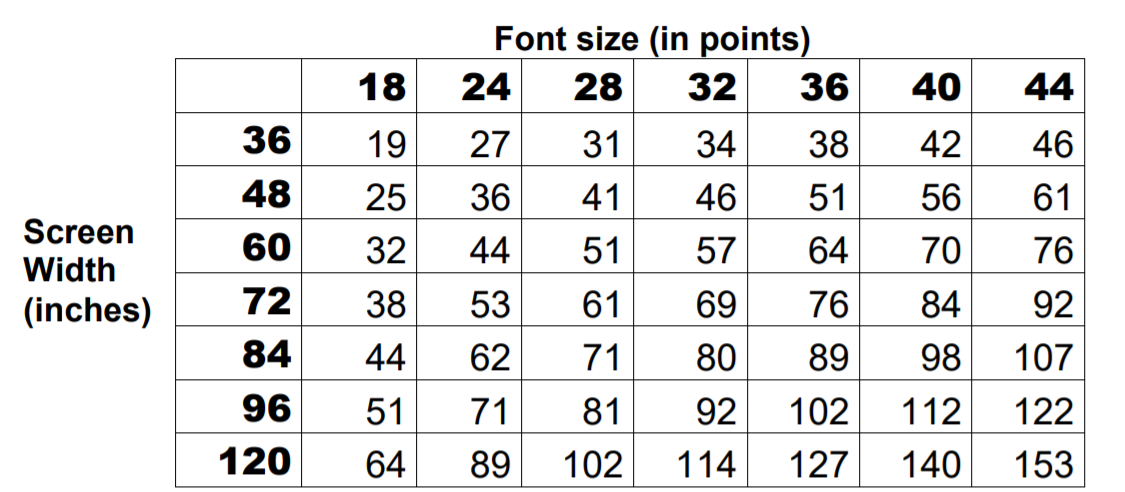 10
الفيديو التعليمي
Educational Video
الفيديو التعليمي
Educational Video
الفيديو التعليمي
Educational Video
كيفية اختيار الخط المناسب
لا بد من اختيار رسمة الحروف في الخط المراد اختياره.
في حال كان هناك استخدام لأكثر من لغة في العرض الواحد لا بد من اختيار خط يدعم هذه اللغات
11
12